Intelligent Systems (AI-2)

Computer Science cpsc422, Lecture 16

Oct, 16, 2015
CPSC 422, Lecture 16
Slide 1
Lecture Overview
Probabilistic temporal Inferences
Filtering
Prediction
Smoothing (forward-backward)
Most Likely Sequence of States (Viterbi)
Approx. Inference In Temporal Models (Particle Filtering)
CPSC 422, Lecture 16
2
Most Likely Sequence
Suppose that in the rain  example we have the following umbrella observation sequence
[true, true, false, true, true]
Is the most likely state sequence?
[rain, rain, no-rain, rain, rain]
In this case you may have guessed right… but if you have more states and/or more observations, with complex transition and observation models…..
HMMs : most likely sequence (from 322)
Bioinformatics: Gene Finding
States: coding / non-coding region
Observations: DNA Sequences
Natural Language Processing: e.g., Speech Recognition
States: 		phoneme	     \  word	

Observations:      acoustic signal  \   phoneme
For these problems the critical inference is: 
find the most likely sequence of states given a sequence of observations
Slide 4
CPSC 322, Lecture 32
[Speaker Notes: ahone is a speech sound]
Part-of-Speech (PoS) Tagging
Given a text in natural language, label (tag) each word with its syntactic category 
E.g, Noun, verb, pronoun, preposition, adjective, adverb, article, conjunction
Input
Brainpower, not physical plant, is now a firm's chief asset.
Output
Brainpower_NN ,_, not_RB physical_JJ plant_NN ,_, is_VBZ now_RB a_DT firm_NN 's_POS chief_JJ asset_NN ._.
Tag meanings
NNP (Proper Noun singular), RB (Adverb), JJ (Adjective), NN (Noun sing. or mass), VBZ (Verb, 3 person singular present), DT (Determiner), POS (Possessive ending),  . (sentence-final punctuation)
POS Tagging is very useful
As a basis for Parsing in NL understanding
Information Retrieval
Quickly finding names or other phrases for information extraction
Select important words from documents (e.g., nouns)
Speech synthesis: Knowing PoS  produce more natural pronunciations 
E.g,. Content (noun) vs. content (adjective);  object (noun) vs. object (verb)
Most Likely Sequence (Explanation)
Most Likely Sequence: argmaxx1:T P(X1:T | e1:T) 
Idea
find the most likely path to each state in XT
As for  filtering etc. let’s try to develop a recursive solution
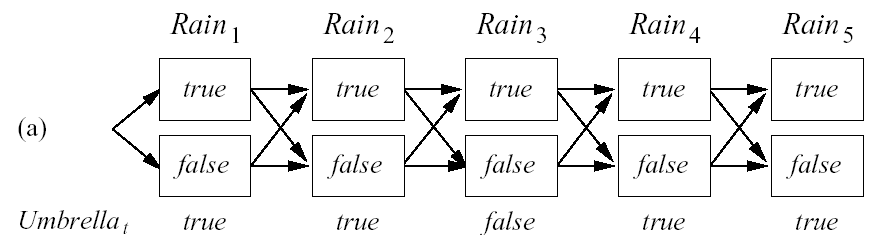 CPSC 422, Lecture 16
Slide 7
[Speaker Notes: Different than sequence of most likely states]
Joint vs. Conditional Prob
You have two binary random variables X and Y
argmaxx P(X | Y=t) ? argmaxx P(X , Y=t)
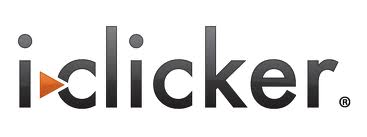 A.     Different x
B.     Same x
C. It depends
[Speaker Notes: Evidence influences the choice of downstream variables, but not upstream ones (C isn’t more likely to get a value matching the evidence)]
Most Likely Sequence: Formal Derivation
Suppose we want to find the most likely path to state xt+1 given e1:t+1. 
max x1,...xt P(x1,.... xt ,xt+1| e1:t+1) but this is….
max x1,...xt P(x1,.... xt ,xt+1, e1:t+1)= max x1,...xt P(x1,.... xt ,xt+1,e1:t, et+1)=
= max x1,...xt P(et+1|e1:t, x1,.... xt ,xt+1) P(x1,.... xt ,xt+1,e1:t)=
   = max x1,...xt P(et+1|xt+1) P(x1,.... xt ,xt+1,e1:t)=
    = max x1,...xt P(et+1|xt+1) P(xt+1| x1,.... xt , e1:t)P(x1,.... xt , e1:t)=
    = max x1,...xt P(et+1 |xt+1) P(xt+1|xt) P(x1,.... xt-1 ,xt, e1:t) =
Cond. Prob
Markov Assumption/Indep.
Cond. Prob
Markov Assumption/Indep
P(et+1 |xt+1) max xt (P(xt+1|xt) max x1,...xt-1 P(x1,.... xt-1 ,xt, e1:t))
CPSC 422, Lecture 16
Slide 9
[Speaker Notes: Recursive relationship between most likely path to state xt+1 and most likely path to state xt, which we can express as 

Because of the Markov assumption, this is
The most likely path to state Xt at step t
the state xt, at step t that maximizes the path to Xt+1. 

It is the backbone for applications that deal with sequences of noisy observations
Predict the probability of  a sequence of actual words from captured speech signals
two main problems: high space complexity if states are large and sequences arelong, as I have to store the forward message for t steps


In on-line applications, one needs to recomputed the sequence everytime new evidence comes. usually one does not recompute the whole sequence but just a predefined lag of d steps before t]
Intuition behind solution
P(et+1 |xt+1) max xt (P(xt+1|xt) max x1,...xt-1 P(x1,.... xt-1 ,xt,e1:t))
Slide 10
CPSC 422, Lecture 16
P(et+1 |xt+1) max xt (P(xt+1|xt) max x1,...xt-1 P(x1,.... xt-1 ,xt,e1:t))
The probability of the most likely path to S2 at time t+1  is:
CPSC 422, Lecture 16
Slide 11
Most Likely Sequence
Identical to filtering (notation warning: this is expressed for Xt+1 instead of Xt , it does not make any difference!) 
P(Xt+1 | e1:t+1) = α P(et+1 | Xt+1) ∑xt P(Xt+1 | xt ) P( xt| e1:t )‏
max x1,...xt P(x1,.... xt ,Xt+1,e1:t+1) 
                            =  P(et+1 |Xt+1) max xt (P(Xt+1|xt) max x1,...xt-1 P(x1,.... xt-1 ,xt,e1:t) 
 
f1:t =  P(Xt |e1:t ) is replaced by
m1:t  = max x1,...xt-1 P(x1,.... xt-1 ,Xt,e1:t)   (*)‏
the summation in the filtering equations is replaced by maximization in the most likely sequence equations
Recursive call
CPSC 422, Lecture 16
Slide 12
Rain Example
max x1,...xt P(x1,.... xt ,Xt+1,e1:t+1)   = P(et+1 |Xt+1) max xt [(P(Xt+1|xt) m 1:t]
              m 1:t = maxx1,...xt-1 P(x1,.... xt-1 ,Xt,e1:t)
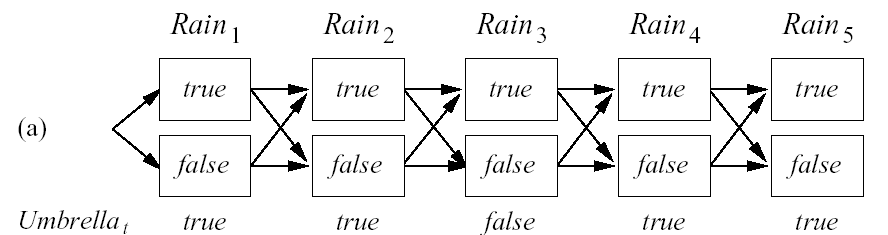 0.818
0.515
0.182
0.049
m 1:1 is just P(R1|u) = <0.818,0.182>
m 1:2 = 
     P(u2|R2) <max [P(r2|r1) * 0.818, P(r2| ┐r1) 0.182], max [P(┐r2|r1) * 0.818, P(┐r2| ┐r1) 0.182)=
     = <0.9,0.2><max(0.7*0.818, 0.3*0.182), max(0.3*0.818, 0.7*0.182)= 
     =<0.9,0.2>*<0.573, 0.245>= <0.515, 0.049>
CPSC 422, Lecture 16
Slide 13
Rain Example
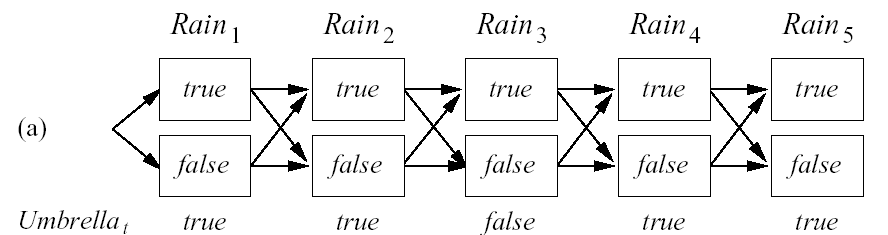 0.036
0.818
0.515
0.124
0.182
0.049
m 1:3 = 
     P(┐u3|R3) <max [P(r3|r2) * 0.515, P(r3| ┐r2) *0.049], max [P(┐ r3|r2) * 0.515, P(┐r3| ┐r2) 0.049)=
     = <0.1,0.8><max(0.7* 0.515, 0.3* 0.049), max(0.3* 0.515, 0.7* 0.049)= 
     =<0.1,0.8>*<0.36, 0.155>= <0.036, 0.124>
CPSC 422, Lecture 16
Slide 14
Viterbi Algorithm
Computes the most likely sequence to Xt+1 by
running forward along the sequence
computing the m message at each time step
Keep back pointers to states that maximize the function
in the end the message has  the prob. Of the most likely sequence to each of the final states
we can pick the most likely one and build the path by retracing the back pointers
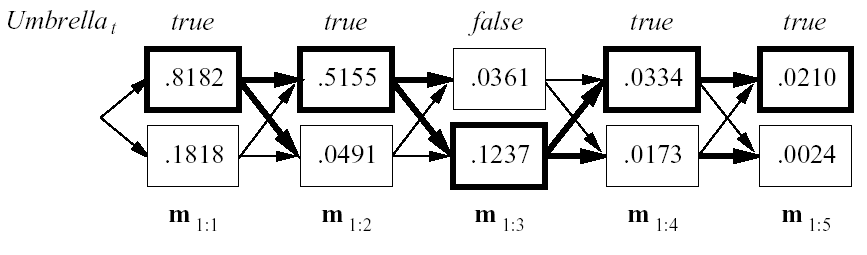 CPSC 422, Lecture 16
Slide 15
Viterbi Algorithm: Complexity
T = number of time slices
S = number of states
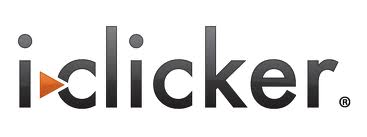 Time complexity?



Space complexity
A. O(T2 S)
B. O(T S2)
C. O(T2 S2)
A. O(T S)
B. O(T2 S)
C. O(T2 S2)
CPSC 422, Lecture 16
Slide 16
[Speaker Notes: The space is also linear in t, because the algorithm needs to save the pointers indicating the best sequence to each state]
Lecture Overview
Probabilistic temporal Inferences
Filtering
Prediction
Smoothing (forward-backward)
Most Likely Sequence of States (Viterbi)
Approx. Inference In Temporal Models (Particle Filtering)
CPSC 422, Lecture 16
17
Limitations of Exact Algorithms
HMM has  very large number of states

Our temporal model is a Dynamic Belief Network with several “state” variables
Exact algorithms do not scale up 
What to do?
Approximate Inference
Basic idea:
Draw N samples from known prob. distributions
Use those samples to estimate unknown prob. distributions


Why sample?
Inference: getting N samples is faster than computing the right answer (e.g. with Filtering)
CPSC 422, Lecture 11
19
Simple but Powerful Approach:Particle Filtering
Idea from Exact Filtering:  should be able to compute P(Xt+1 | e1:t+1)  from P( Xt | e1:t )‏
“.. One slice from the previous slice…”

Idea from Likelihood Weighting
Samples should be weighted by the probability of evidence given parents

New Idea: run multiple samples simultaneously through the network
CPSC 422, Lecture 11
20
[Speaker Notes: Why not just likelihood Weighting 
LW samples pay no attention to the evidence! ⇒ fraction “agreeing” falls exponentially with t ⇒ number of samples required grows exponentially with t]
Run all N samples together through the network, one slice at a time
STEP 0: Generate a population on N initial-state samples by  sampling  from initial state distribution P(X0)
Particle Filtering
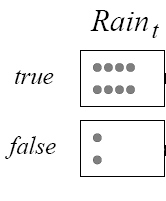 N = 10
[Speaker Notes: Form of filtering, where the N samples are the forward message
Essentially use the sample themselves  as an approximation of the current state distribution
No need to unroll the network, all needed is current and next slice => “constant” update per time step]
Particle Filtering
STEP 1: Propagate each sample for xt  forward by sampling the next state value  xt+1 based on P(Xt+1 |Xt )
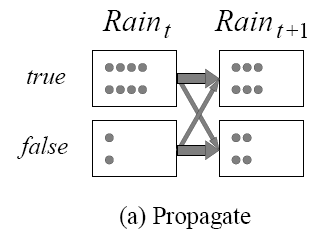 Particle Filtering
STEP 2: Weight each sample by the likelihood it assigns to the evidence
E.g. assume we observe not umbrella  at t+1
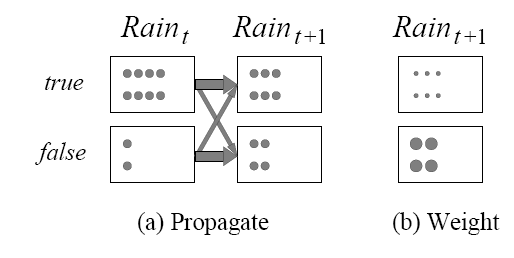 STEP 3: Create a new sample from the population at Xt+1, i.e. 
resample the population so that the probability that each sample is selected is proportional to its weight
Particle Filtering
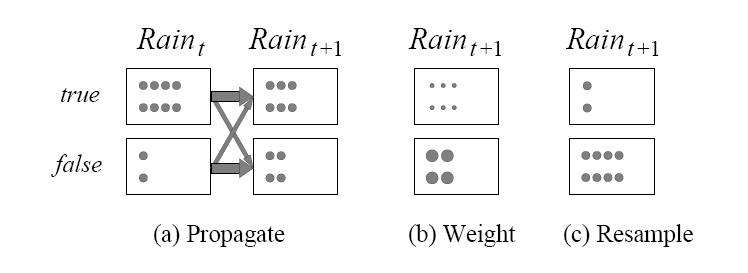 Start the Particle Filtering cycle again from the new sample
[Speaker Notes: Weighted sample with replacement  (ie “we can pick the same sample multiple times”)]
Is PF Efficient?
In practice, approximation error of particle filtering remains bounded overtime
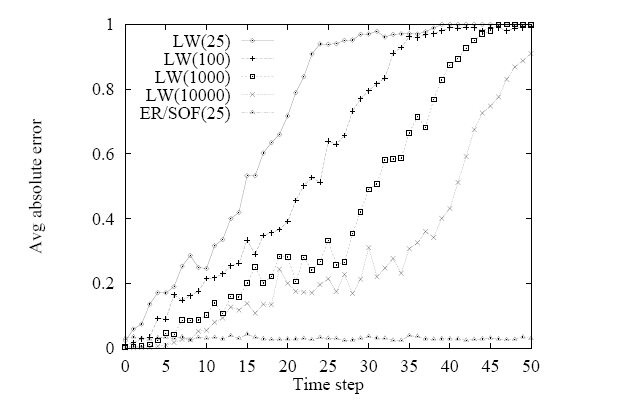 It is also possible to prove that the approximation maintains bounded error with high probability (with specific assumptions)
[Speaker Notes: Approximation error of particle filtering remains bounded over time, at least empirically—theoretical analysis is difficult

Probabilities in the transition and sensor models are strictly less that 1 and greater than 0

In statistics, efficiency is a term used in the comparison of various statistical procedures ……] Essentially, a more efficient estimator, experiment, or test needs fewer observations than a less efficient one to achieve a given performance.]
422 big picture: Where are we?
Hybrid: Det +Sto
Prob CFG
Prob  Relational Models
Markov Logics
Deterministic
Stochastic
Belief Nets
Logics
Approx. : Gibbs
First Order Logics
Markov Chains and HMMs
Forward, Viterbi….
Approx. : Particle Filtering
Ontologies
Temporal rep.
Query
Full Resolution
SAT
Undirected Graphical Models
	Markov Networks
  Conditional Random Fields
Markov Decision Processes  and  
Partially Observable MDP
Planning
Value Iteration
Approx. Inference
Representation
Reinforcement Learning
Applications of AI
Reasoning
Technique
CPSC 322, Lecture 34
Slide 26
[Speaker Notes: First Order Logics  (will build a little  on Prolog and 312)
Temporal reasoning from NLP 503 lectures
Reinforcement Learning (not done in 340, at least in the latest offering)
Markov decision process
Set of states S, set of actions A
Transition probabilities to next states P(s’| s, a′)
Reward functions R(s, s’, a)
RL is based on MDPs, but
Transition model is not known
Reward model is not known
While for MDPs we can compute an optimal policy
RL learns an optimal policy]
Learning Goals for today’s class
You can:
Describe the problem of finding the most likely sequence of states (given a sequence of observations), derive its solution (Viterbi algorithm)  by manipulating probabilities and applying it to a temporal model
Describe and apply Particle Filtering for approx. inference in temporal models.
CPSC 422, Lecture 16
Slide 27
TODO for Mon
Keep working on Assignment-2:  RL, Approx. Inference in BN, Temporal Models - due Oct 21
Midterm Mon Oct 26
Keep working on Assignment-2:  RL, Approx. Inference in BN, Temporal Models - due Oct 21
CPSC 422, Lecture 16
Slide 28
Likelihood Weighting
Evidence influences the choice of downstream variables, but not upstream ones 
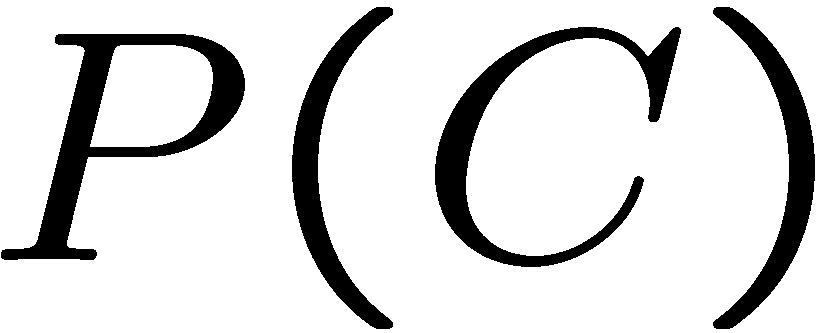 Cloudy
Cloudy
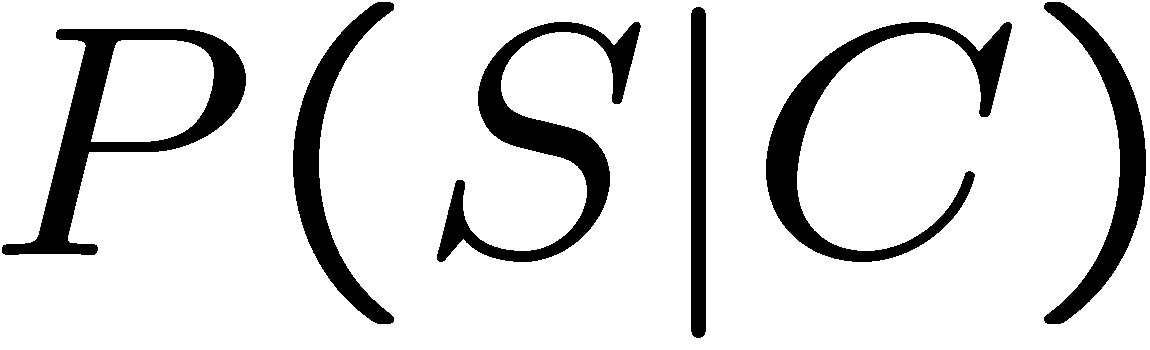 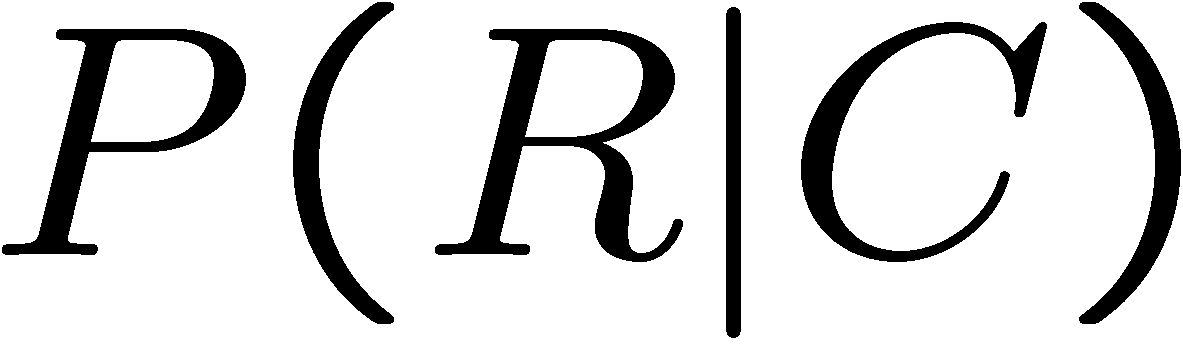 Sprinkler
Sprinkler
Rain
Rain
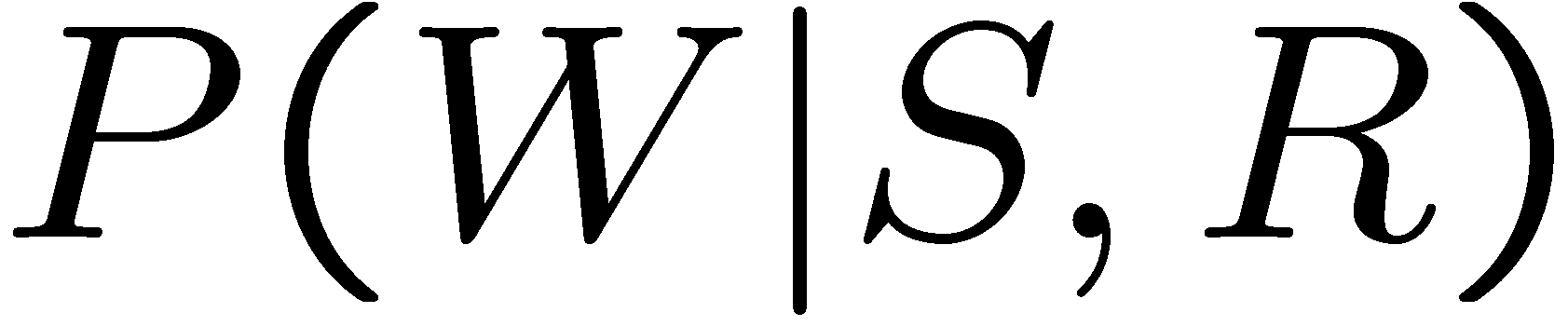 Samples:
WetGrass
WetGrass
+c, +s, +r, +w
…
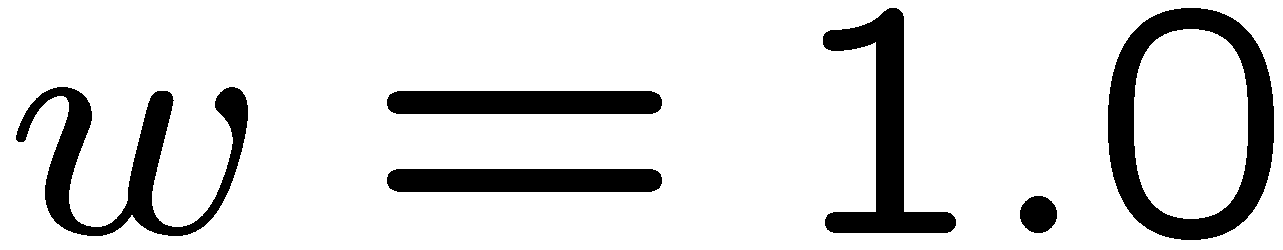 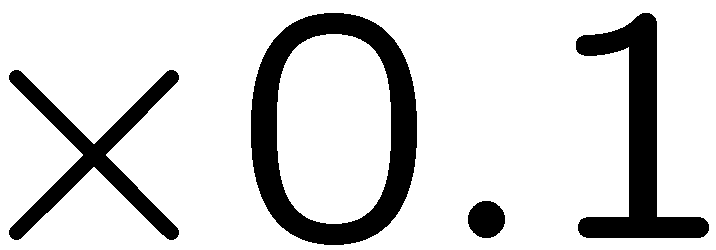 CPSC 422, Lecture 12
29
[Speaker Notes: Initial weight is 1]
Why not Likelihood Weighting
Two problems
Standard algorithm runs each sample in turn, all the way through the network 
time and space requirements grow with t!
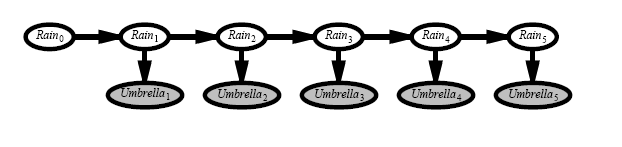 Why not Likelihood Weighting
Does not work well when evidence comes “late” in the network topology
Samples are largely independent on the evidence
State variables never have evidence as parents




In the Rain network, I could observe umbrella every day, and still get  samples that are sequences of sunny days
Number of samples necessary to get good approximations  increases exponentially with t !
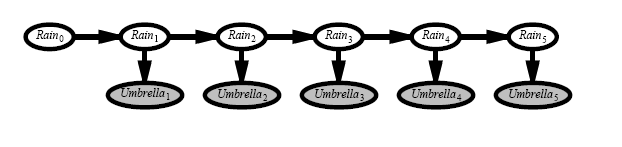 Why not Likelihood Weighting
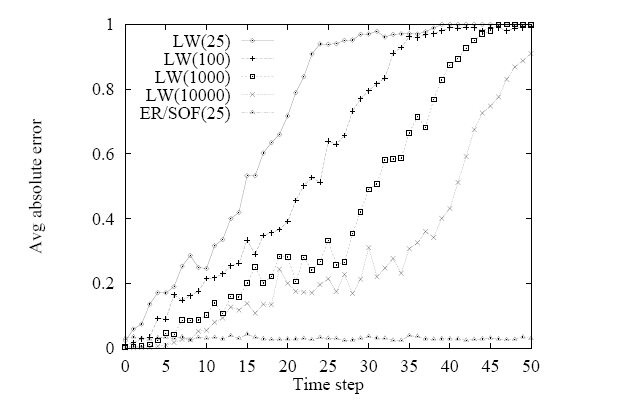